Fig. 2. Top: Overview of the T2K beamline. The beam line consists of a primary and secondary beamline. Bottom: ...
Prog Theor Exp Phys, Volume 2015, Issue 5, May 2015, 053C01, https://doi.org/10.1093/ptep/ptv054
The content of this slide may be subject to copyright: please see the slide notes for details.
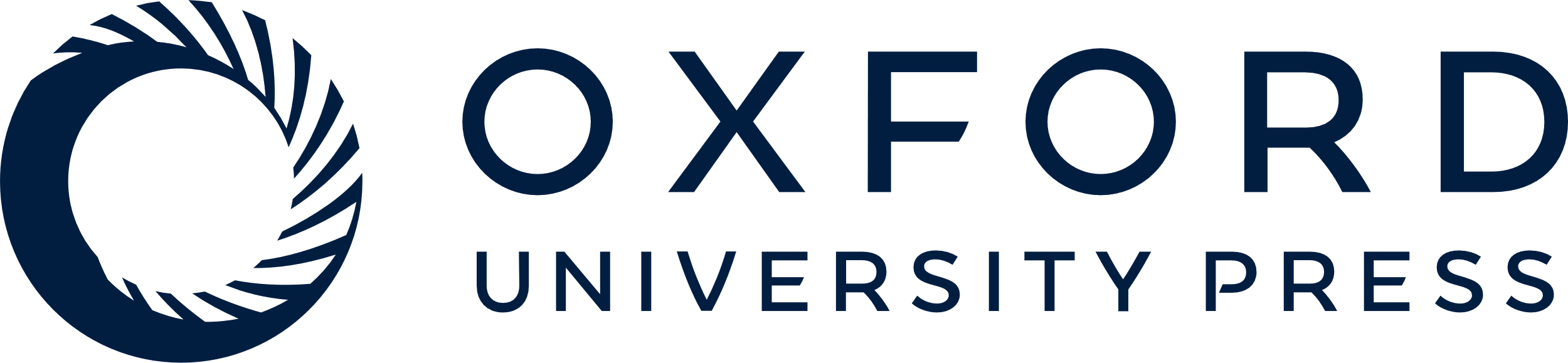 [Speaker Notes: Fig. 2. Top: Overview of the T2K beamline. The beam line consists of a primary and secondary beamline. Bottom: Sideview of the secondary beamline. All of the components in the beamline, the target, horns, decay volume and beam dump, are contained in a single volume of $1500$m$^3$ filled with helium gas.


Unless provided in the caption above, the following copyright applies to the content of this slide: © The Author(s) 2015. Published by Oxford University Press on behalf of the Physical Society of Japan.This is an Open Access article distributed under the terms of the Creative Commons Attribution License (http://creativecommons.org/licenses/by/4.0/), which permits unrestricted reuse, distribution, and reproduction in any medium, provided the original work is properly cited.]